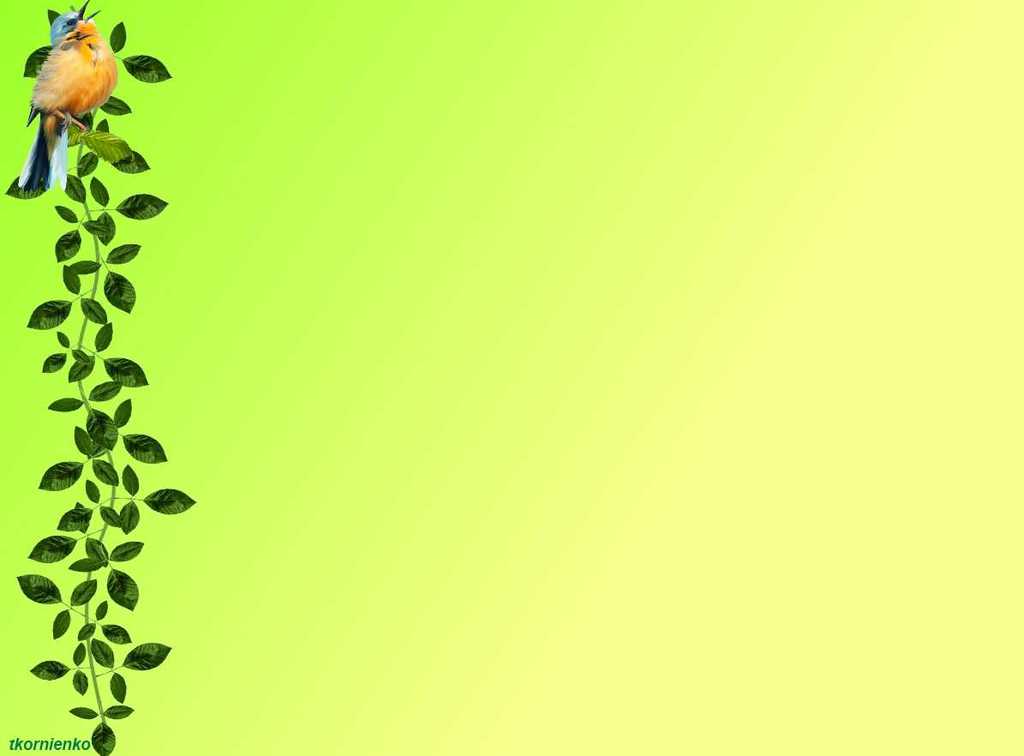 МБДОУ «Детский сад комбинированного вида №28»
Республика Татарстан г. Чистополь
«РостОК – UnikУм» - второй этап
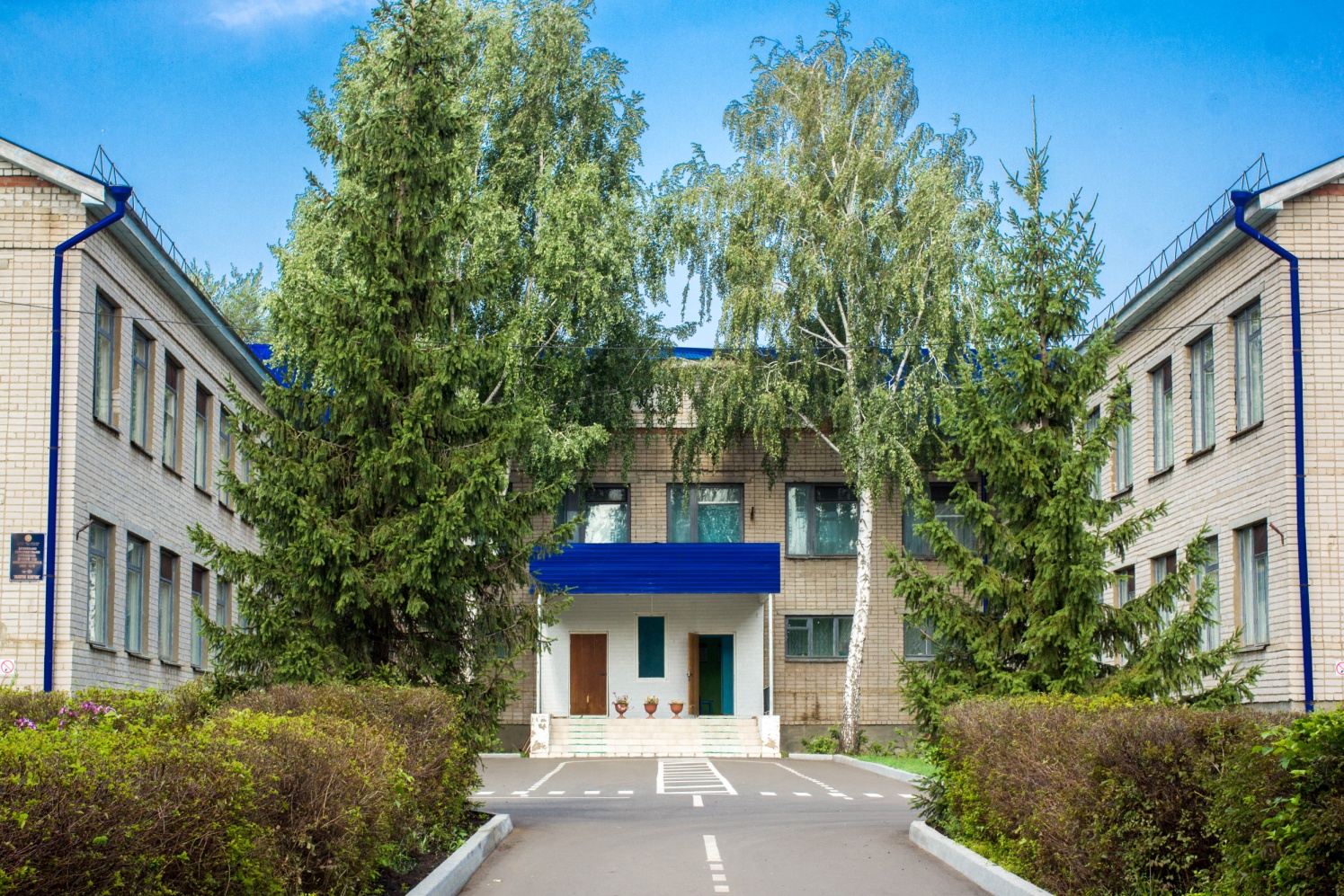 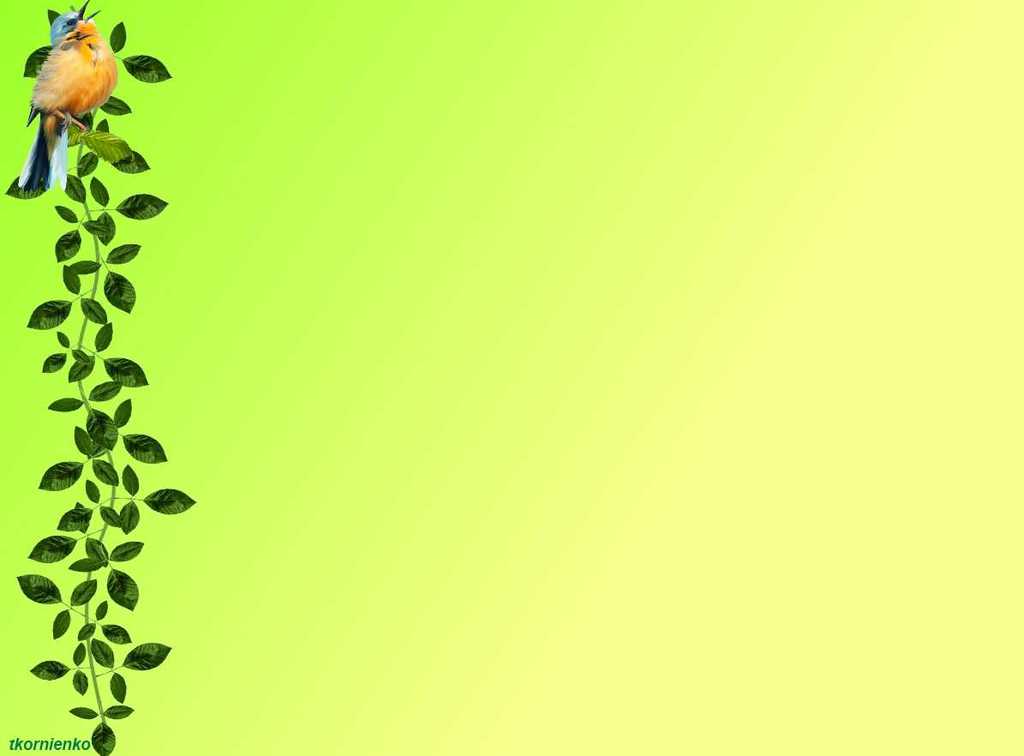 Наше участие
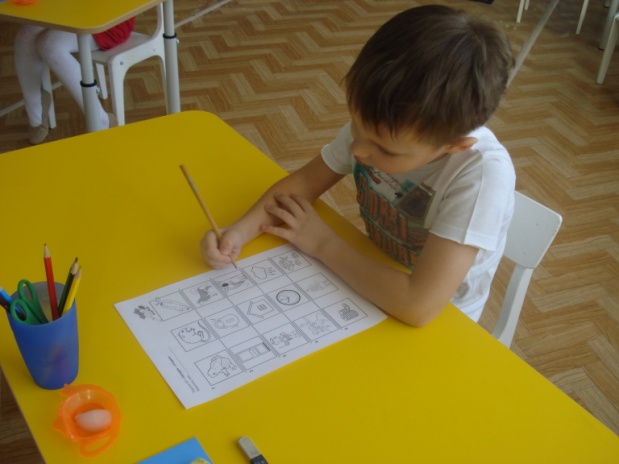 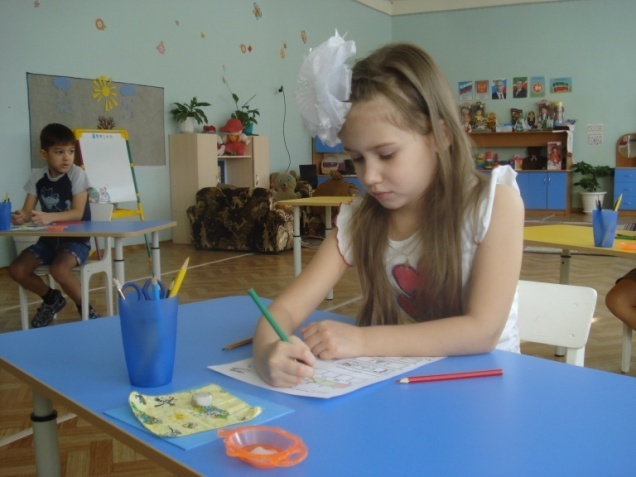 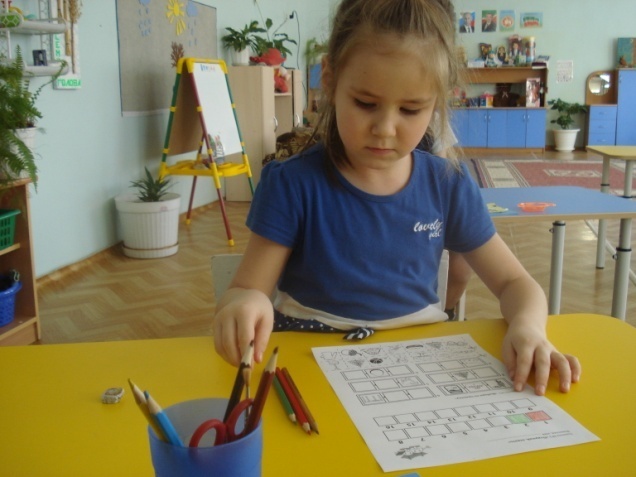 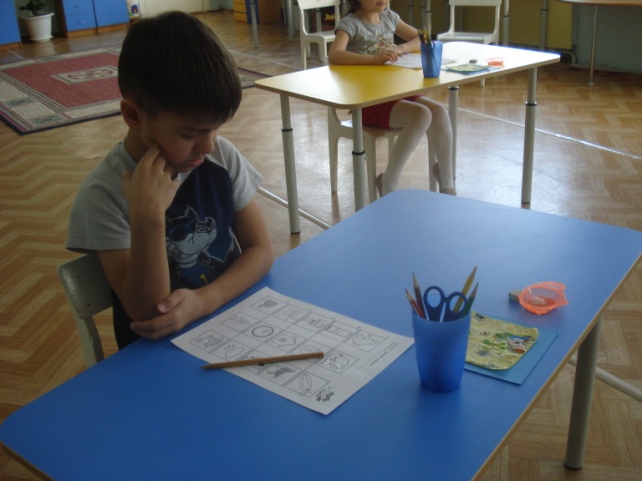 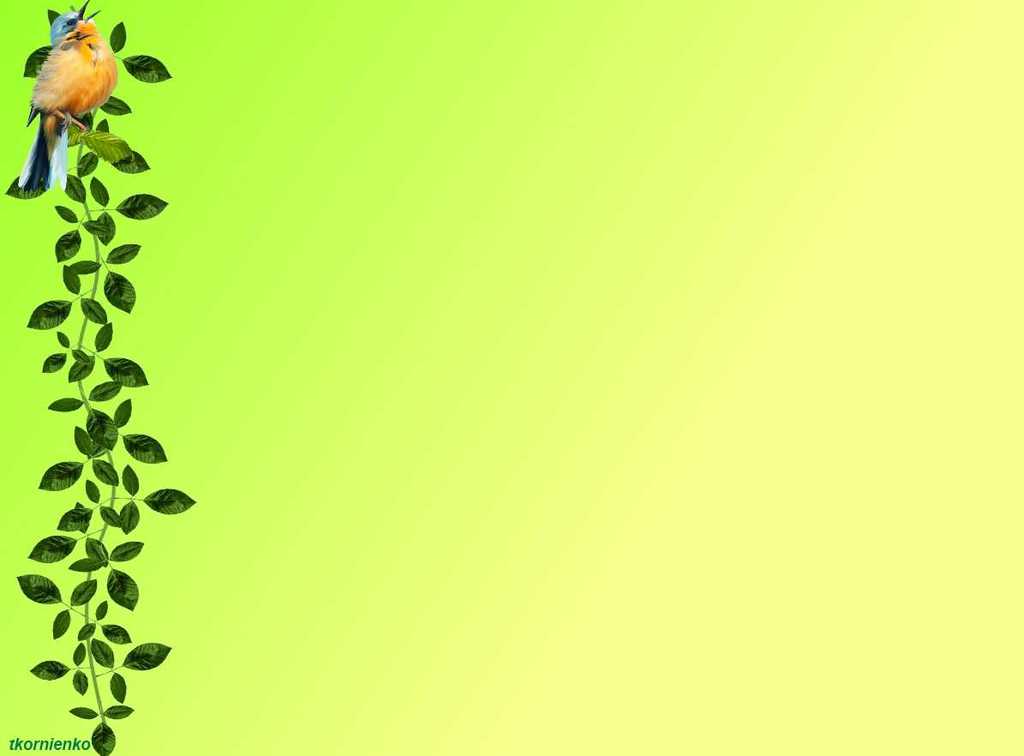 Наши победы
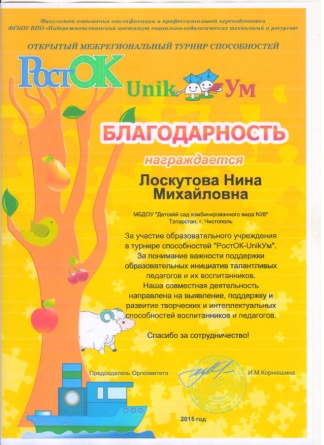 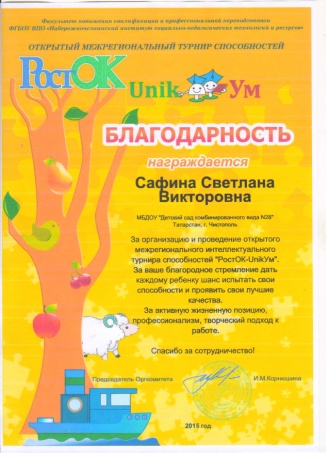 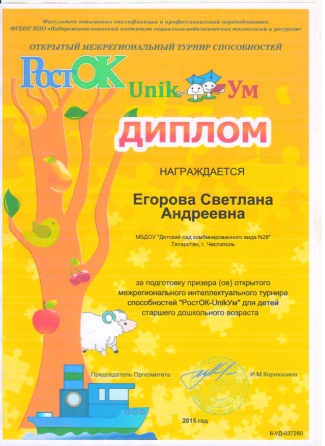 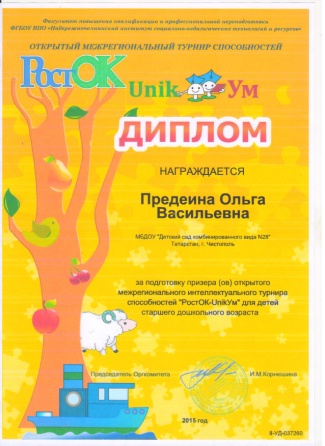